Шаблон коммерческого предложения 
по абонентскому юридическому 
обслуживанию
Впишите название компании
Добавьте логотип
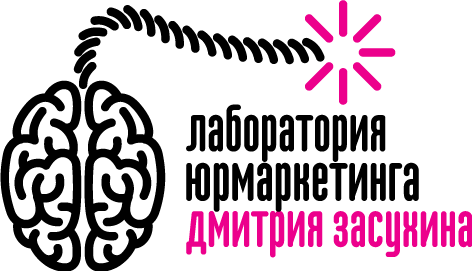 Шаблон разработан компанией
Лаборатория юридического маркетинга
Юридическая помощь бизнесу – наша работа
Вставьте сюда несколько слов от управляющего партнера, например:«Основное направление работы нашей компании – это абонентское юридическое обслуживание. Мы уже больше 15 лет работаем в этом направлении. Я убежден, что плодотворное сотрудничество с Партнерами можно построить только при открытости и реальной заинтересованности в результате. Именно поэтому – основной наш приоритет – это построение долгосрочных отношений.»
Фото управляющего партнера
Впишите ФИО
и должность
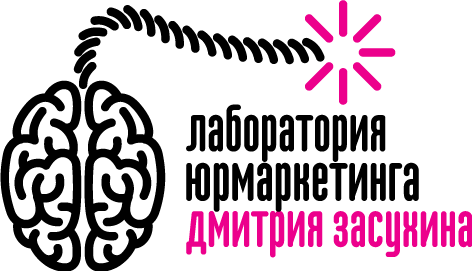 Шаблон разработан компанией
Лаборатория юридического маркетинга
Факты о компании
Впишите первый факт о вашей компании (Например, 15 лет на Московском рынке!)
Впишите второй факт о вашей компании (Например, 74 компании на абонентском обслуживании.)
Впишите третий факт о вашей компании (Например, 100 соглашений на сотрудничество подписано в прошлом году.)
Впишите четвертый факт о вашей компании (Например, 14 кандидатские работы написано нашими сотрудниками.)
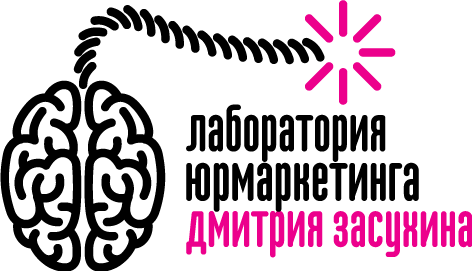 Шаблон разработан компанией
Лаборатория юридического маркетинга
Почему вам выгоден юридический аутсорсинг?
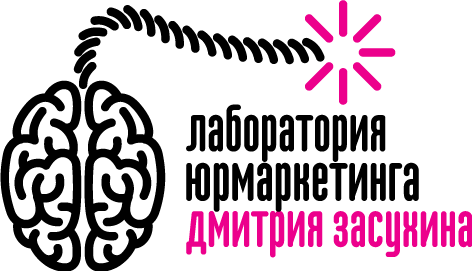 Шаблон разработан компанией
Лаборатория юридического маркетинга
Сравните затраты на содержание штатного юриста и на юридический аутсорсинг
Выбирая юридический аутсорсинг, вы экономите (напишите экономию в цифрах 
Например, до 85 000 руб. ежемесячно!)
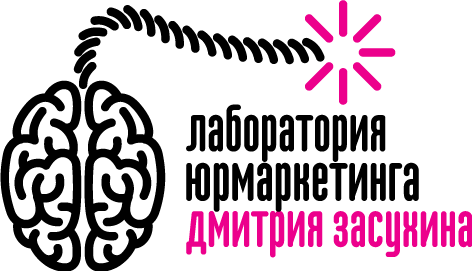 Шаблон разработан компанией
Лаборатория юридического маркетинга
Как мы работаем?
Подписываем договор о юридическом обслуживании
Закрепляем за Вами ответственного юриста
Находимся на постоянной связи
Принимаем ваши задания на исполнение в режиме «Online»
Результаты работы передаем немедленно – почтой, курьером
Даем ценные советы и консультации «online»
По итогам месяца передаем отчет о проделанной работе
Проводим с вами регулярные встречи

Добавьте или исправьте пункты в соответствии с порядком работы вашей компании
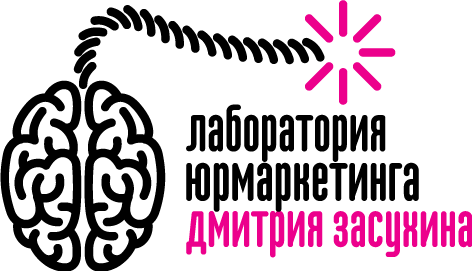 Шаблон разработан компанией
Лаборатория юридического маркетинга
Почему выбирают именно нас?
Надежность. Надежная помощь Вашему бизнесу во всех правовых вопросах.
Постоянно на связи. Непосредственное присутствие специалиста в обусловленное время для сопровождения в процессе переговоров, подписания документов и на других важных для Вашей организации этапах деятельности.
Бесплатные рекомендации. Индивидуальные рекомендации по всем возникающим вопросам в сфере права.

Добавьте или исправьте пункты в соответствии с порядком работы вашей компании
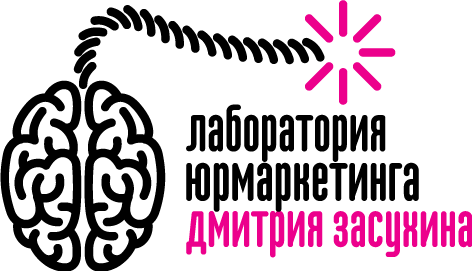 Шаблон разработан компанией
Лаборатория юридического маркетинга
Наши клиенты и партнеры
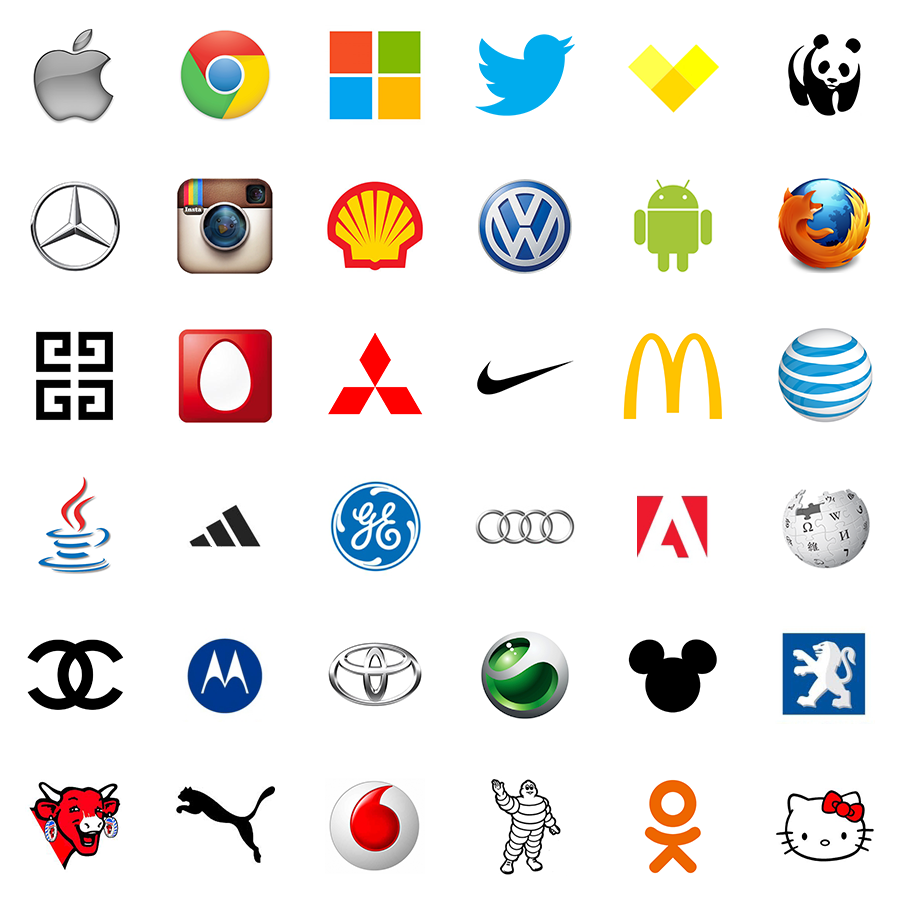 Добавьте сюда логотипы компаний, с которыми вы работаете
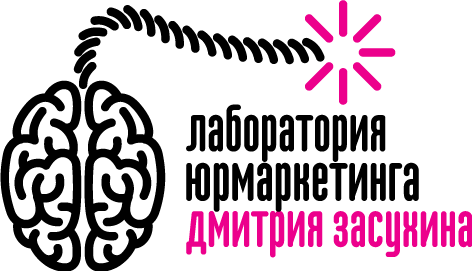 Шаблон разработан компанией
Лаборатория юридического маркетинга
3 выгодных тарифа на юридический аутсорсинг
Отзывы о нашей работе
Напишите ФИО и должность представителя компании, давшей отзыв 
Напишите контактную информацию.

Напишите отзыв клиента (например, «В нашей компании эффективность повысилась в разы. Мне совсем не нужно контролировать работу юристов. Специалисты из компании «Название вашей компании» своевременно и качественно выполняют свои задачи. На сегодняшний день мы наладили систему нашей работы и она «работает как часы»!
Реальное фото
вашего клиента
или скан отзыва на фирменном бланке компании
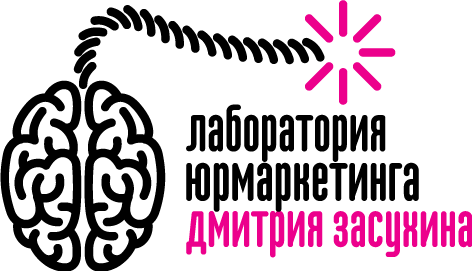 Шаблон разработан компанией
Лаборатория юридического маркетинга
Отзывы о нашей работе
Напишите ФИО и должность представителя компании, давшей отзыв 
Напишите контактную информацию.

Напишите отзыв клиента (например, «В нашей компании эффективность повысилась в разы. Мне совсем не нужно контролировать работу юристов. Специалисты из компании «Название вашей компании» своевременно и качественно выполняют свои задачи. На сегодняшний день мы наладили систему нашей работы и она «работает как часы»!
Реальное фото
вашего клиента
или скан отзыва на фирменном бланке компании
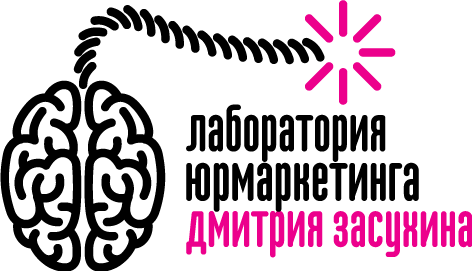 Шаблон разработан компанией
Лаборатория юридического маркетинга
Интересно наше предложение?

Оставьте свою заявку на почту (впишите почту компании)
Звоните по телефону (впишите телефон компании)
Посетите наш сайт (впишите адрес сайта)


Ваш логотип
Название вашей компании
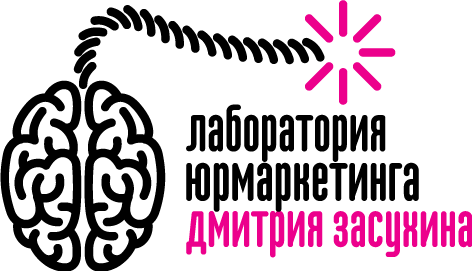 Шаблон разработан компанией
Лаборатория юридического маркетинга